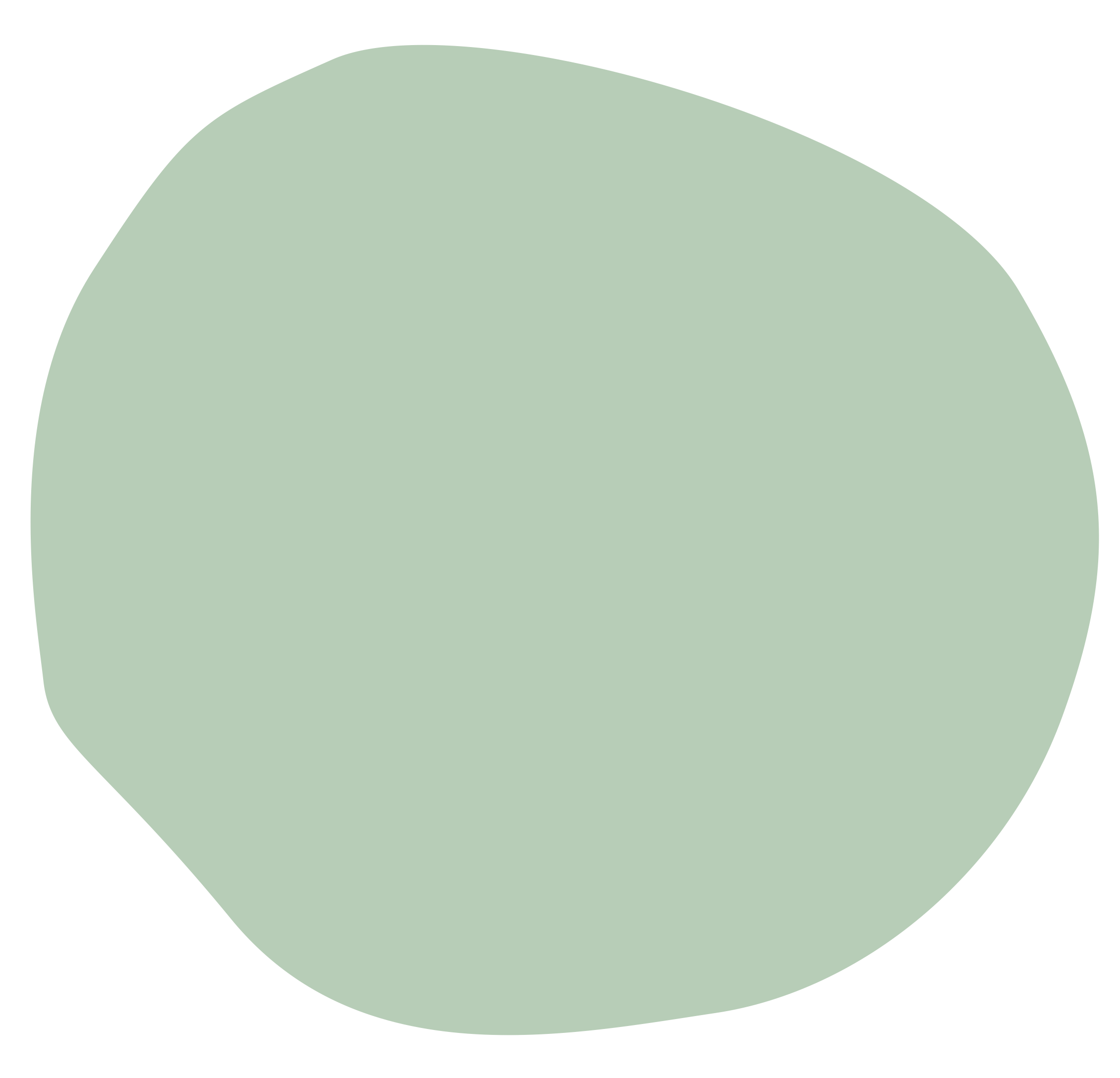 Making Visible Unseen Disabilities
Making Visible Unseen Disabilities
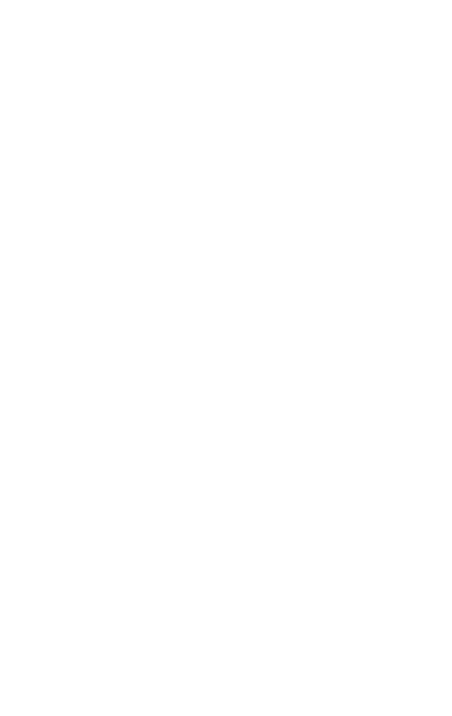 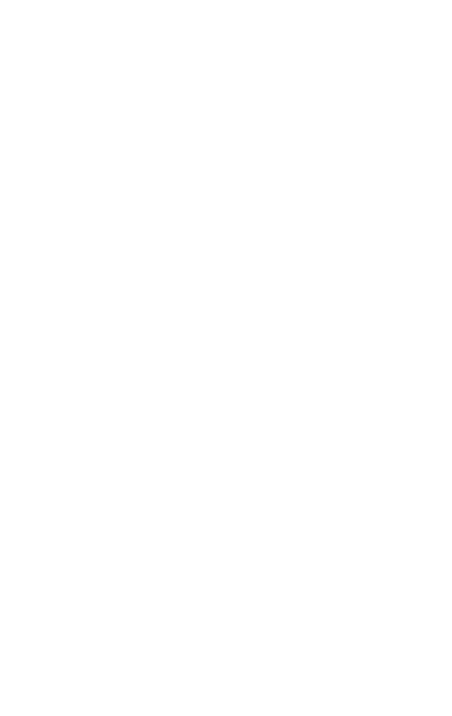 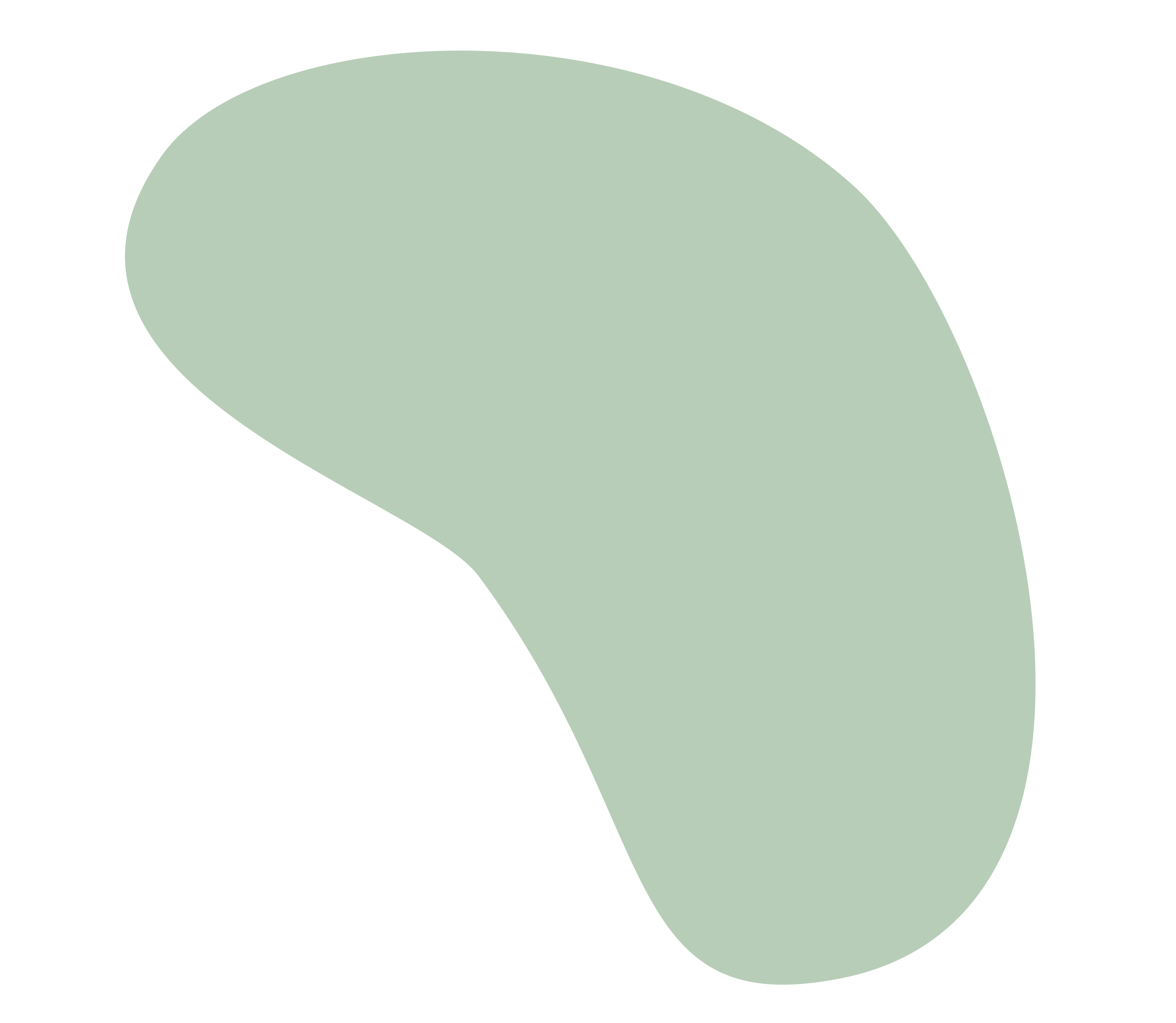 A talk about Mental Health
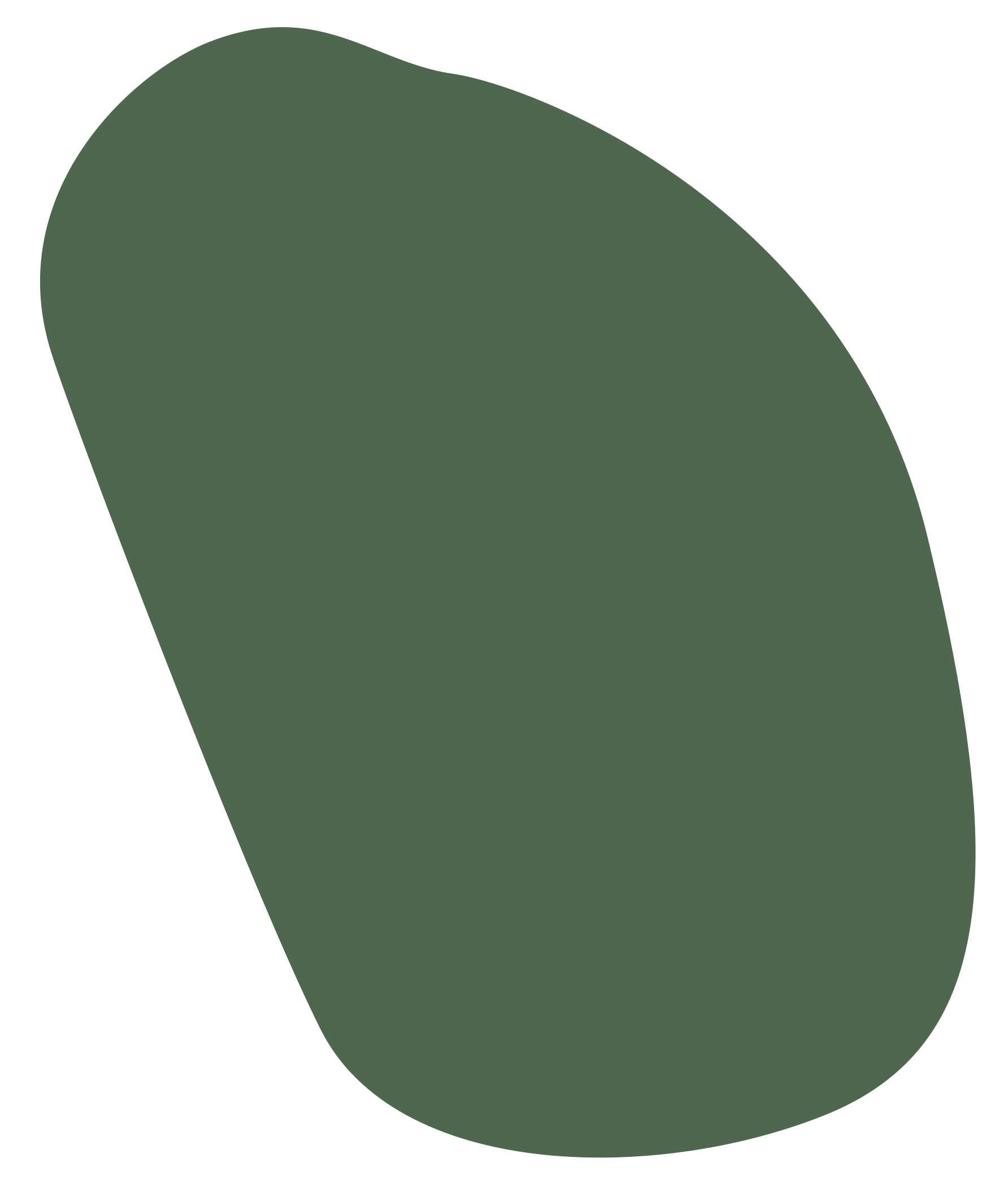 Ty Smith
Ty Smith
Grew up in systems: Mental Health Special Education, Juvenile Justice & Foster Care

Started as a Y.A.P.S. - Now, I have over 20 years as policy maker and peer employee 

National consultant in Trauma Informed Care, international expert on Soteria House and Peer Respite, Peer CSX leader
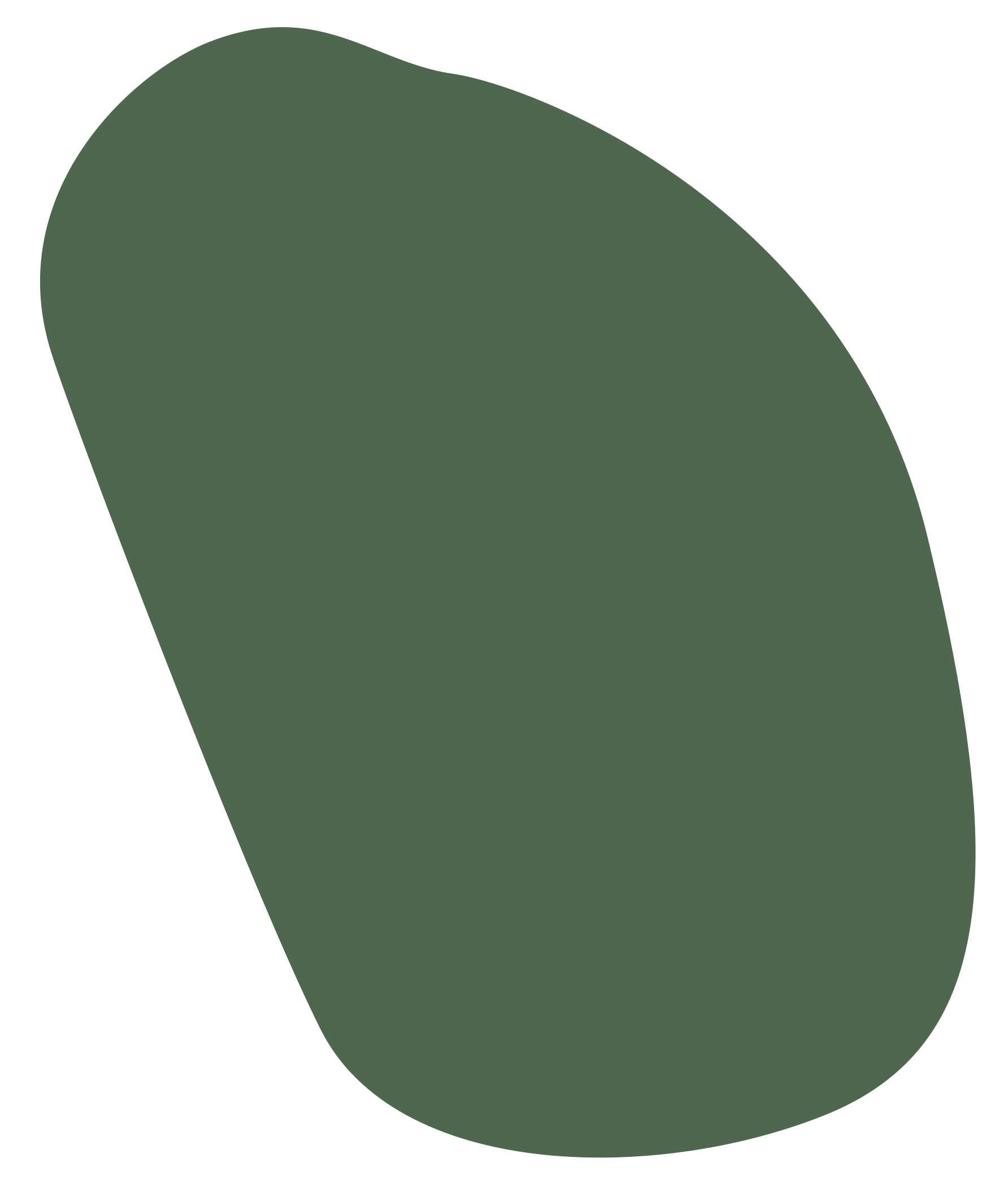 Outline of Topics to be Covered
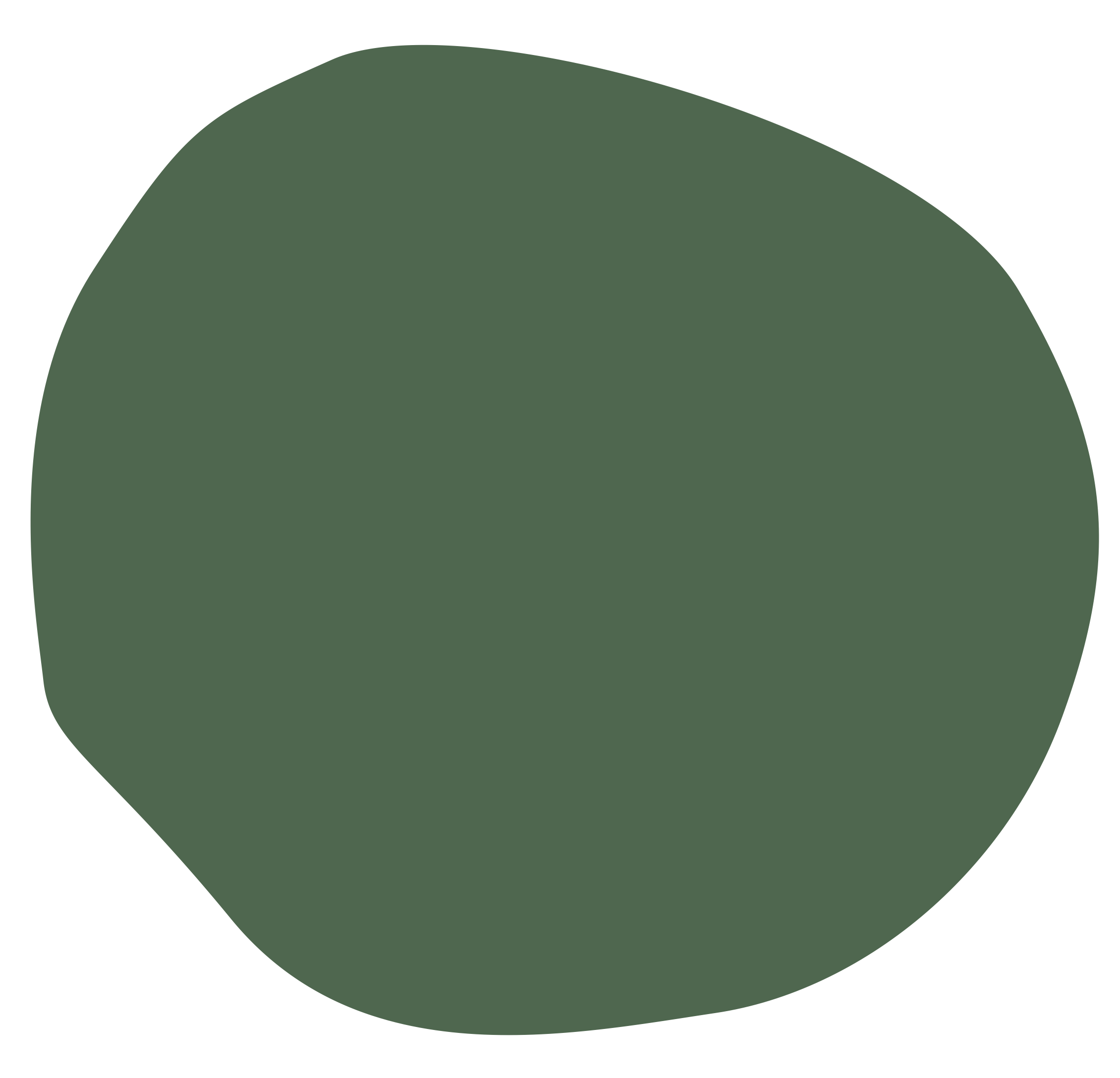 Topics Covered
Diagnoses, Labels, and Systems, Oh My!
History -The Dark Side and the Pursuit for a Cure
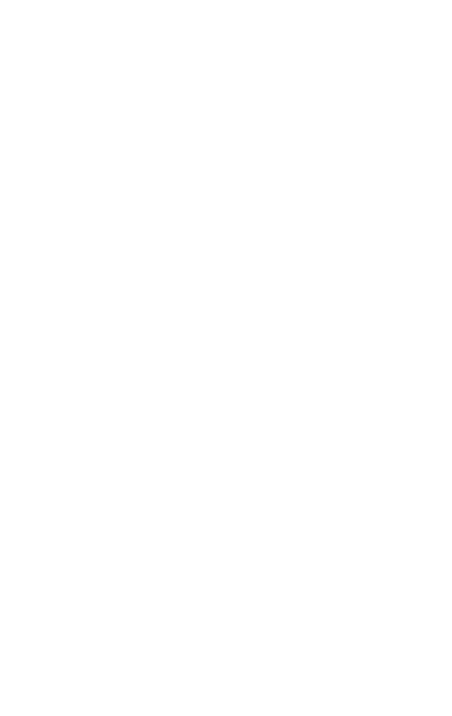 Outline
Co-Occurring: Physical Health and Behavioral Health
Peer Support and Self Determination
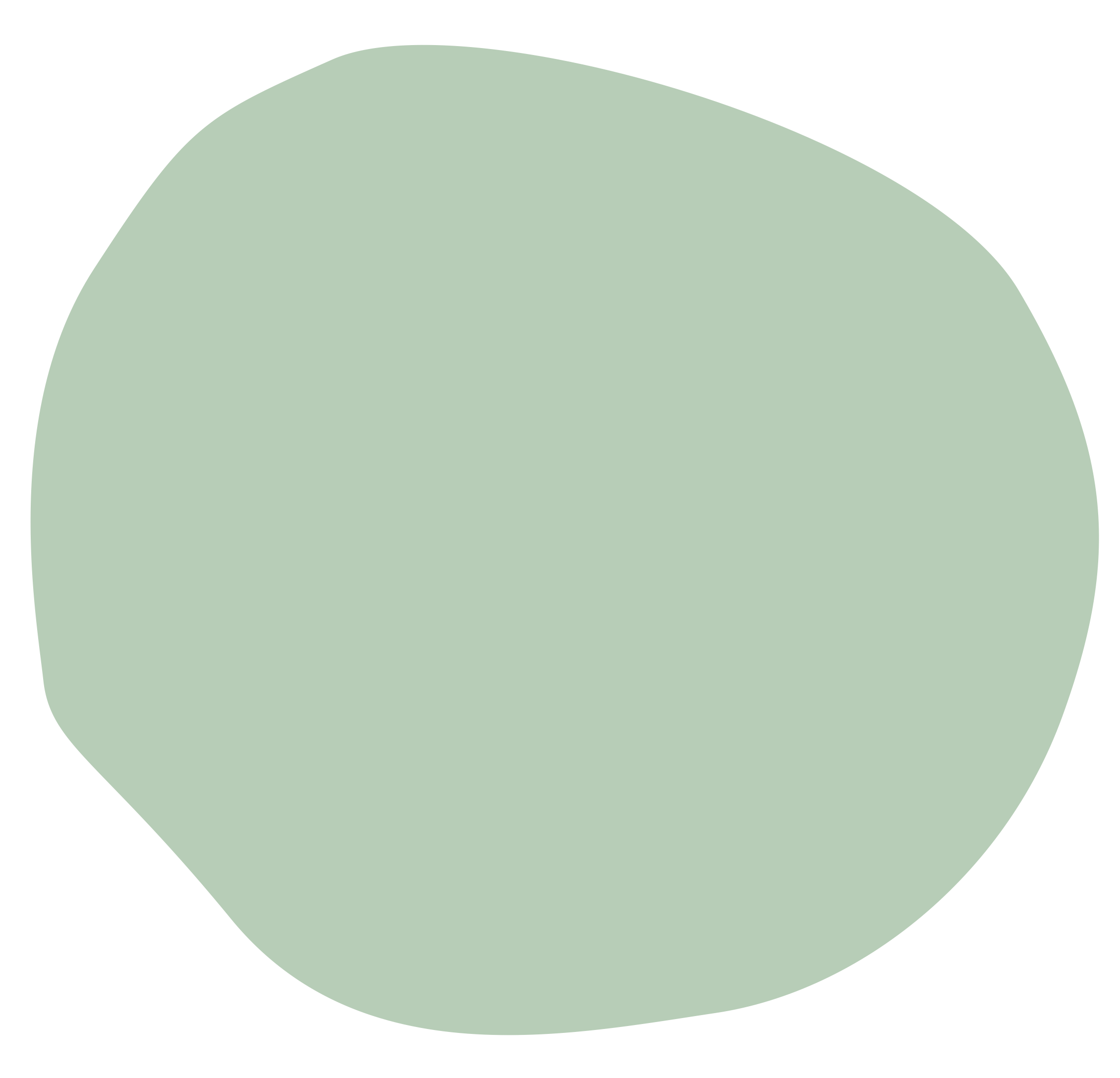 More Than A Diagnosis
I'm more then a Diagnosis
I'm a person but my treatment is limited by my diagnoses.
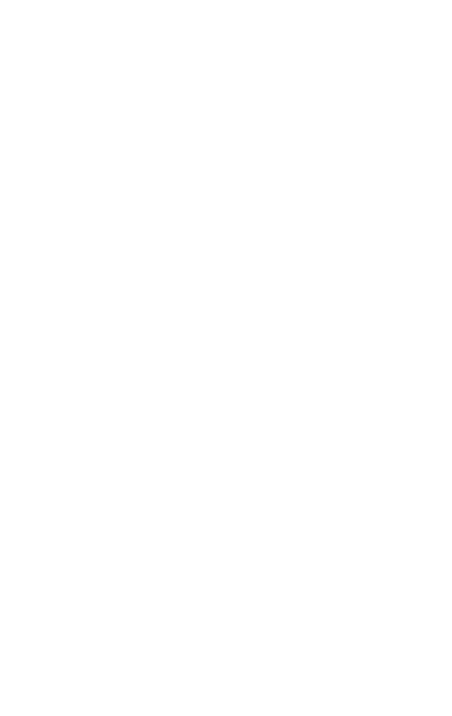 Unseen System Impact
Unseen System Impact
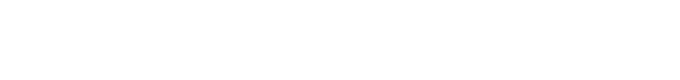 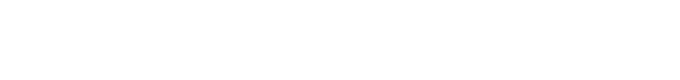 Scenario: Audience Participation Time!
Normal Consequences
??
??
??
??
??
??
System Involved Consequences
??
??
??
??
??
??
Long-term Impacts of These Consequences
??
??
??
??
??
??
History
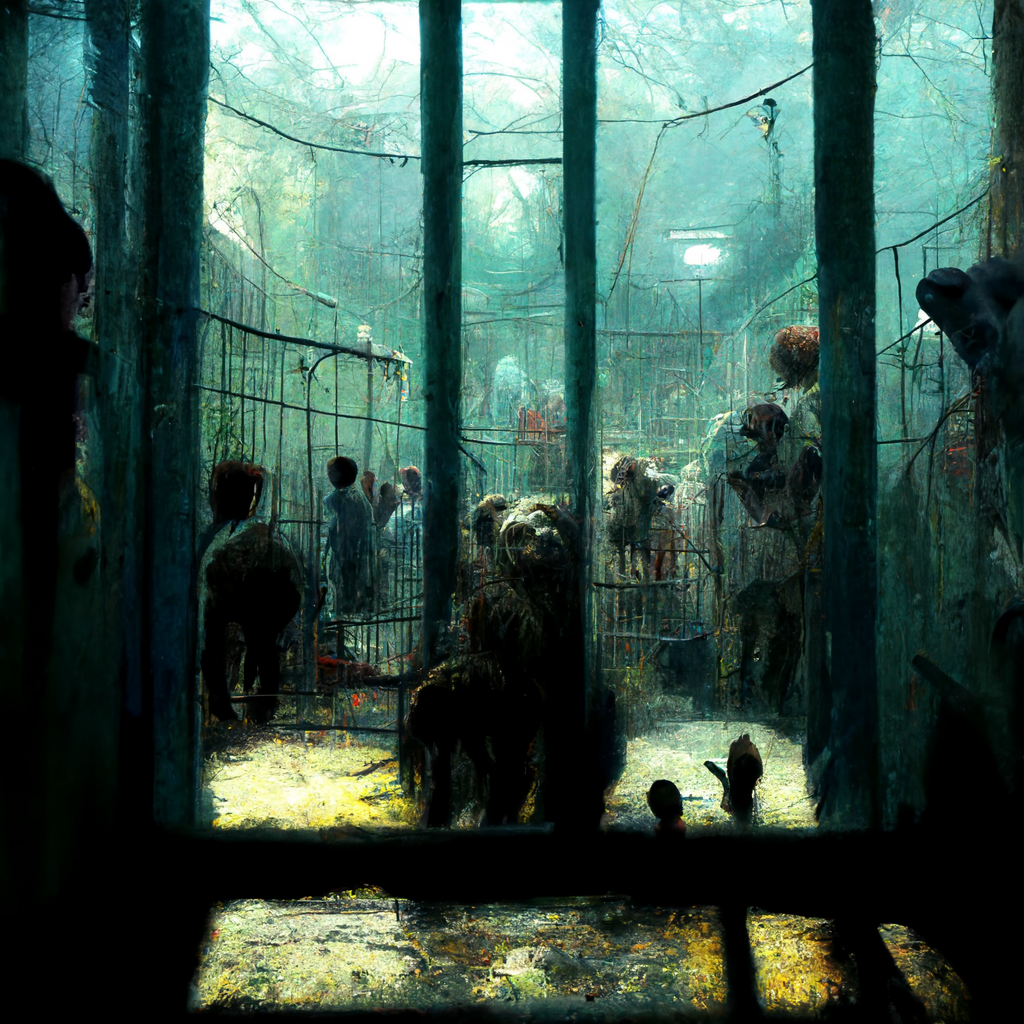 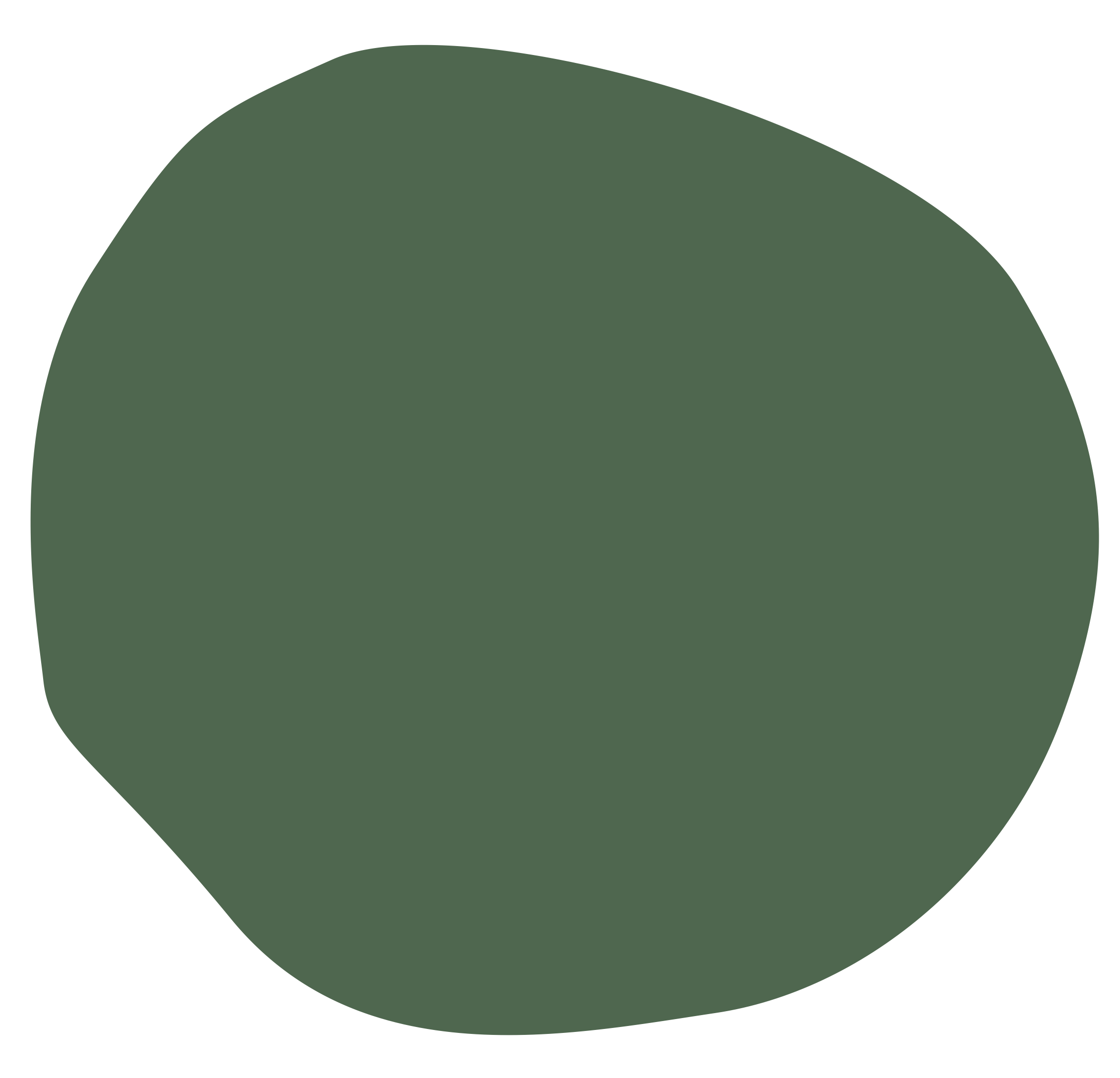 A trip to the Asylum
Focal Infections
The Ice Pick Lobotomist
Chemical Imbalance 
The Serotonin Theory of Depression: a Systematic Umbrella Review of the Evidence
Joanna Moncrieff and others
History
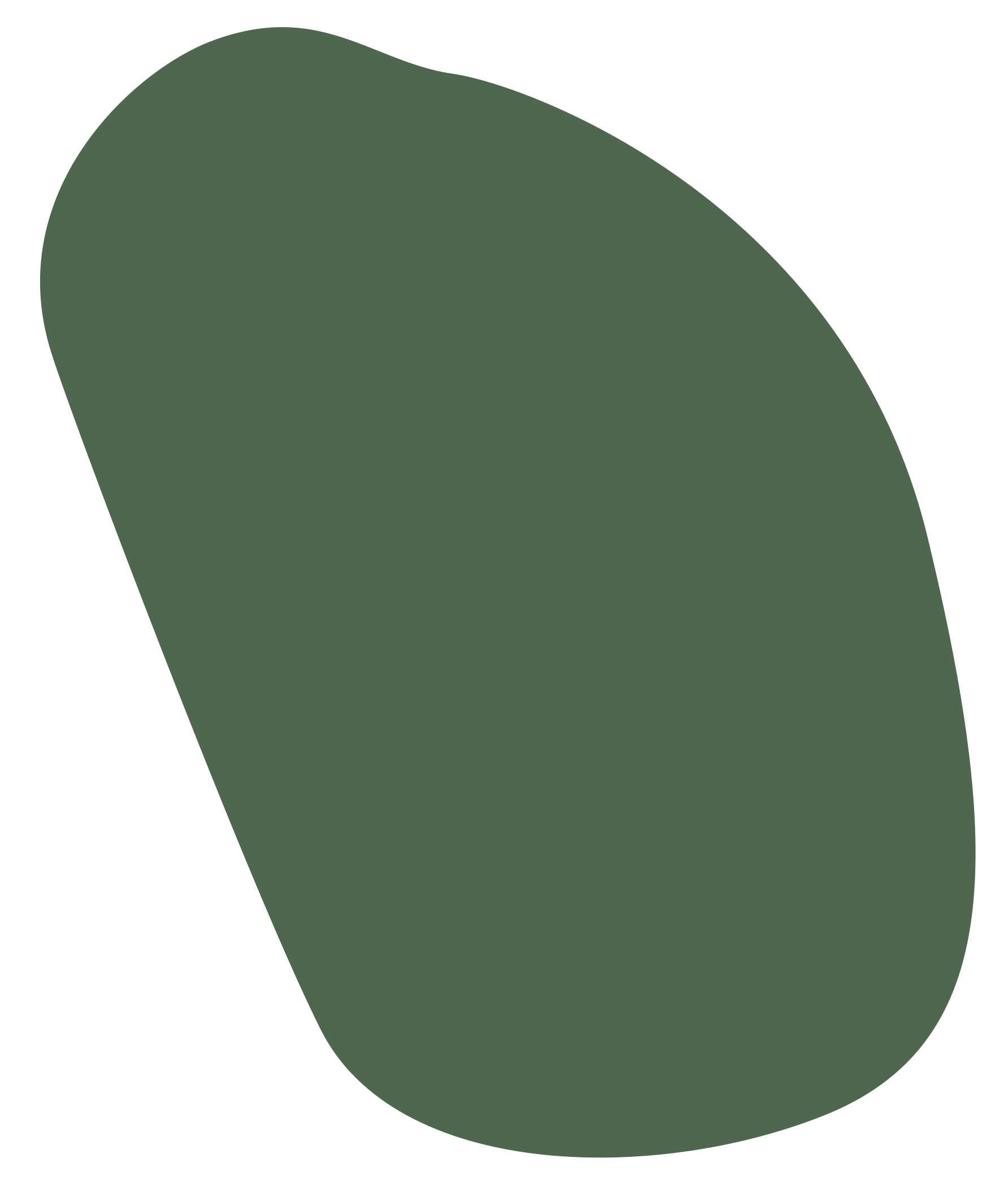 Dr. Henry Cotton
Dr. Henry Cotton
Focal Infectious Disease Theory
 By 1923, he was claiming cure rates as high as 85% among those who survived. His postsurgical mortality rates, however, were 30% and higher for colon resections. 
Falsified Data
Self treatment

Phyllis Greenacre

Scull, A. (2007). Madhouse: A Tragic Tale of Megalomania and Modern Medicine. Yale University Press.
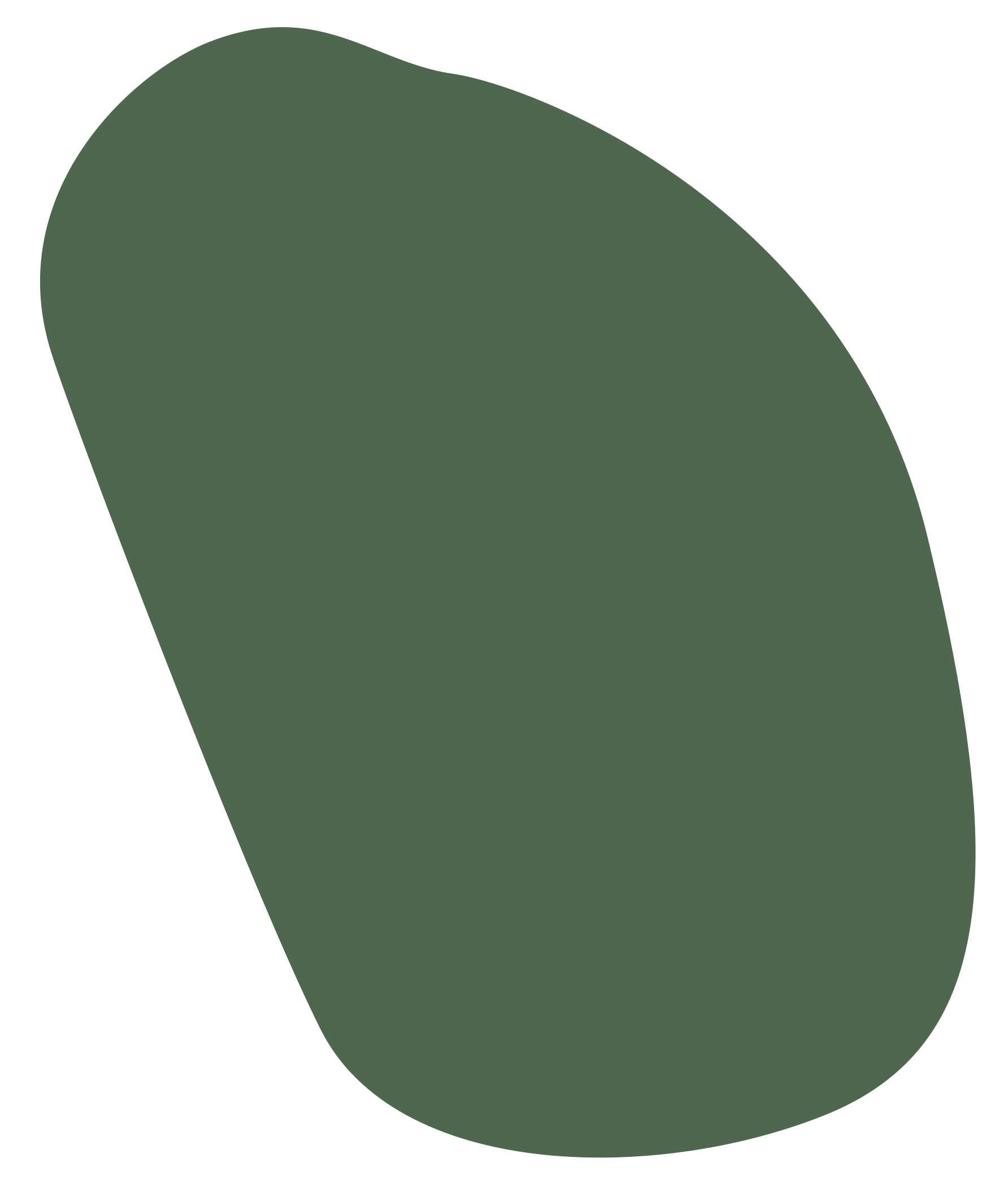 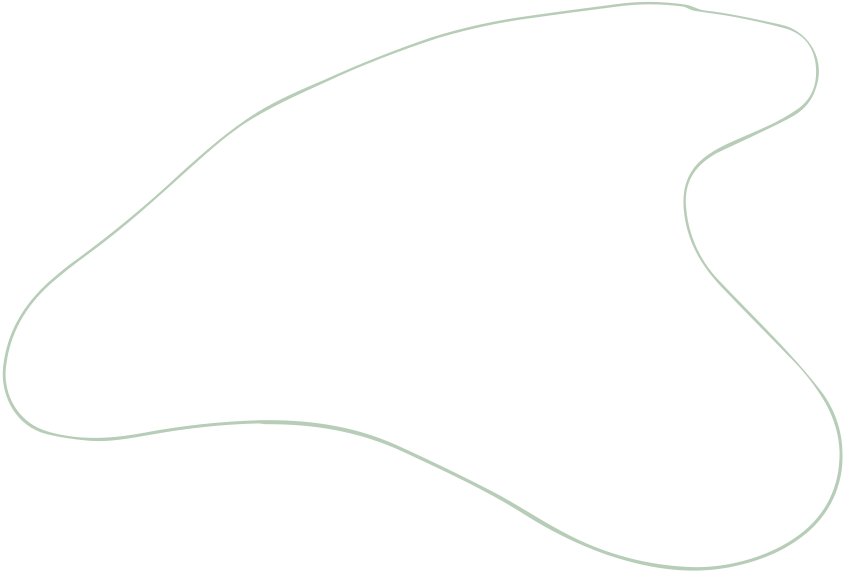 Statistics of Disability and Mental Distress
(32.9%)
In 2018, an estimated 17.4 million adults with disabilities experienced frequent mental distress
4.6x higher
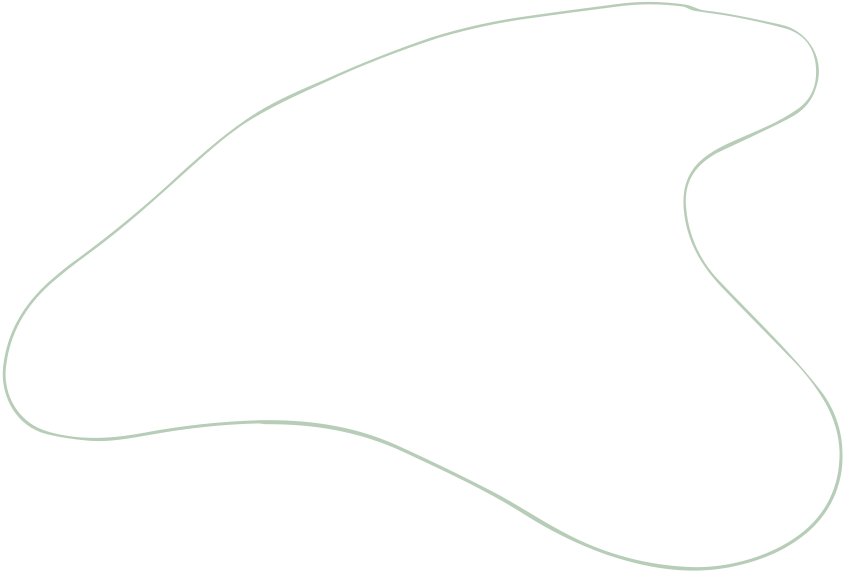 The frequency is almost 5 times more as compared to adults without disabilities.
Frequent Mental Distress Among Adults by Disability Status, Disability Type, and Selected Characteristics
Peer Support
Peer Run Respite
Peer Specialist
Civil Rights
My dream career
What we gained and at what cost?
Forced treatment is a failure of the system
Peer Support!
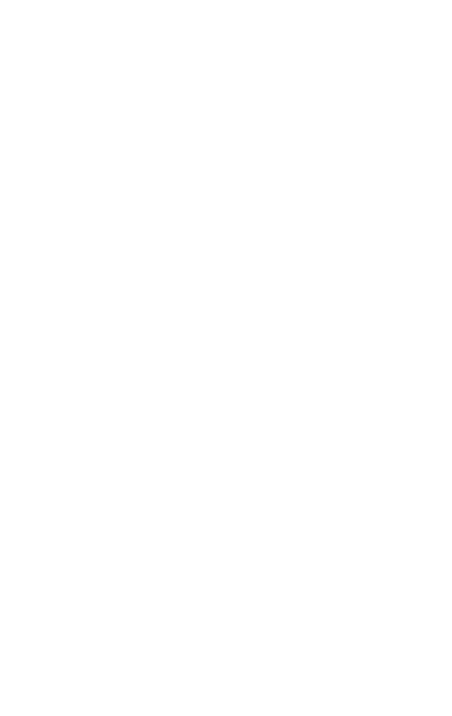 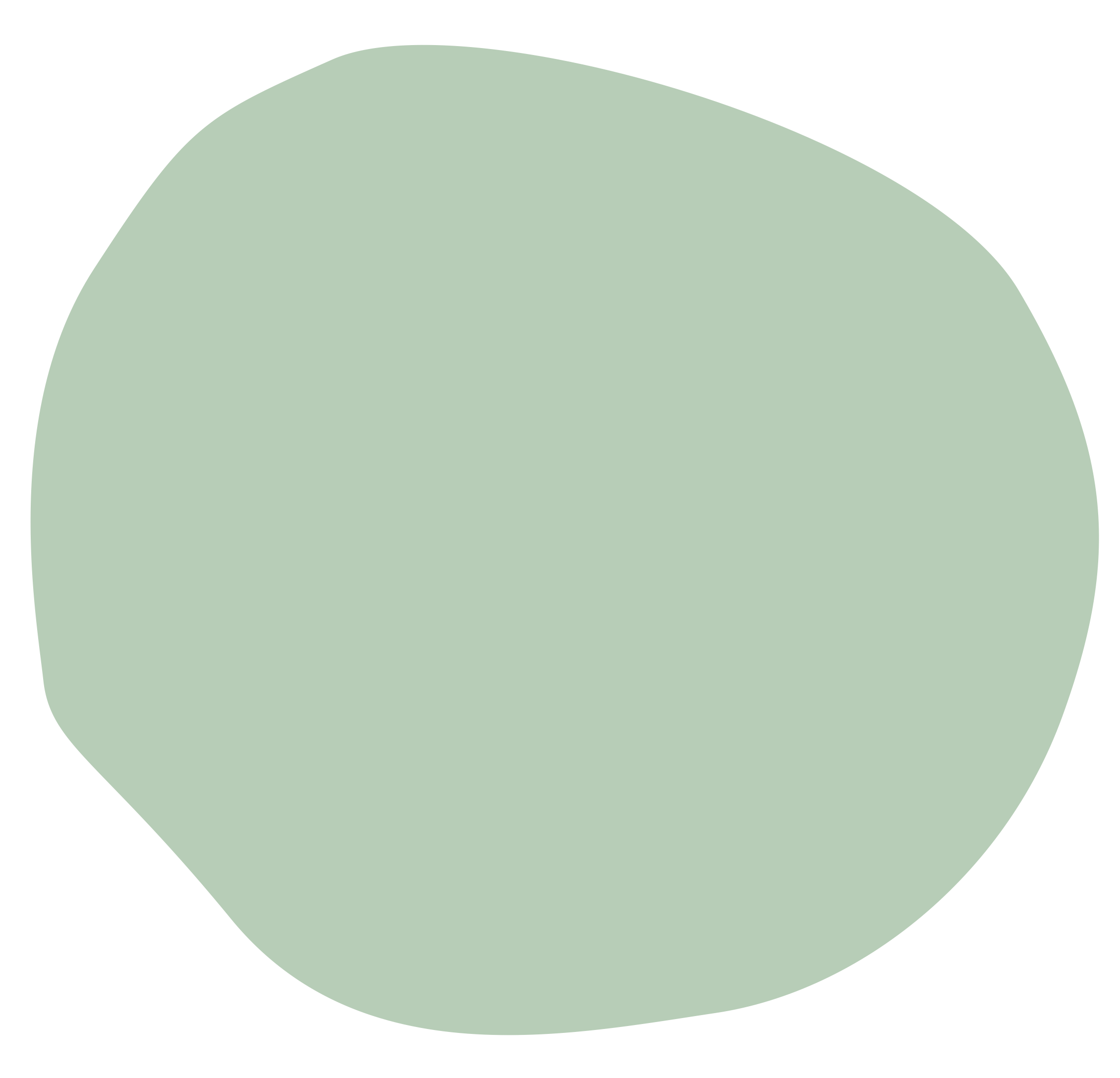 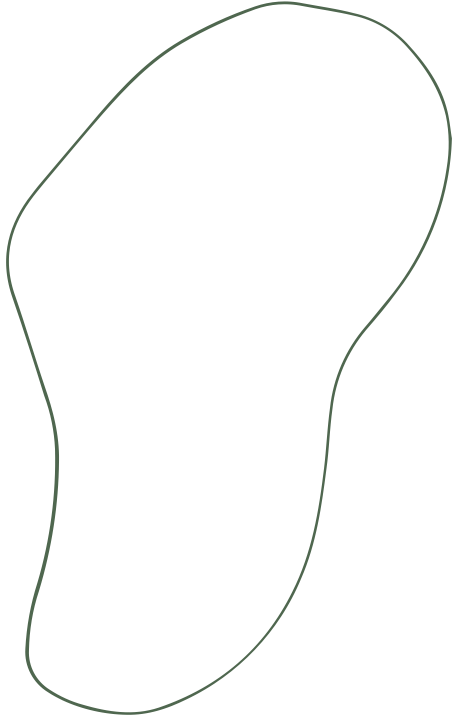 Chance to Fail is a Chance to Grow
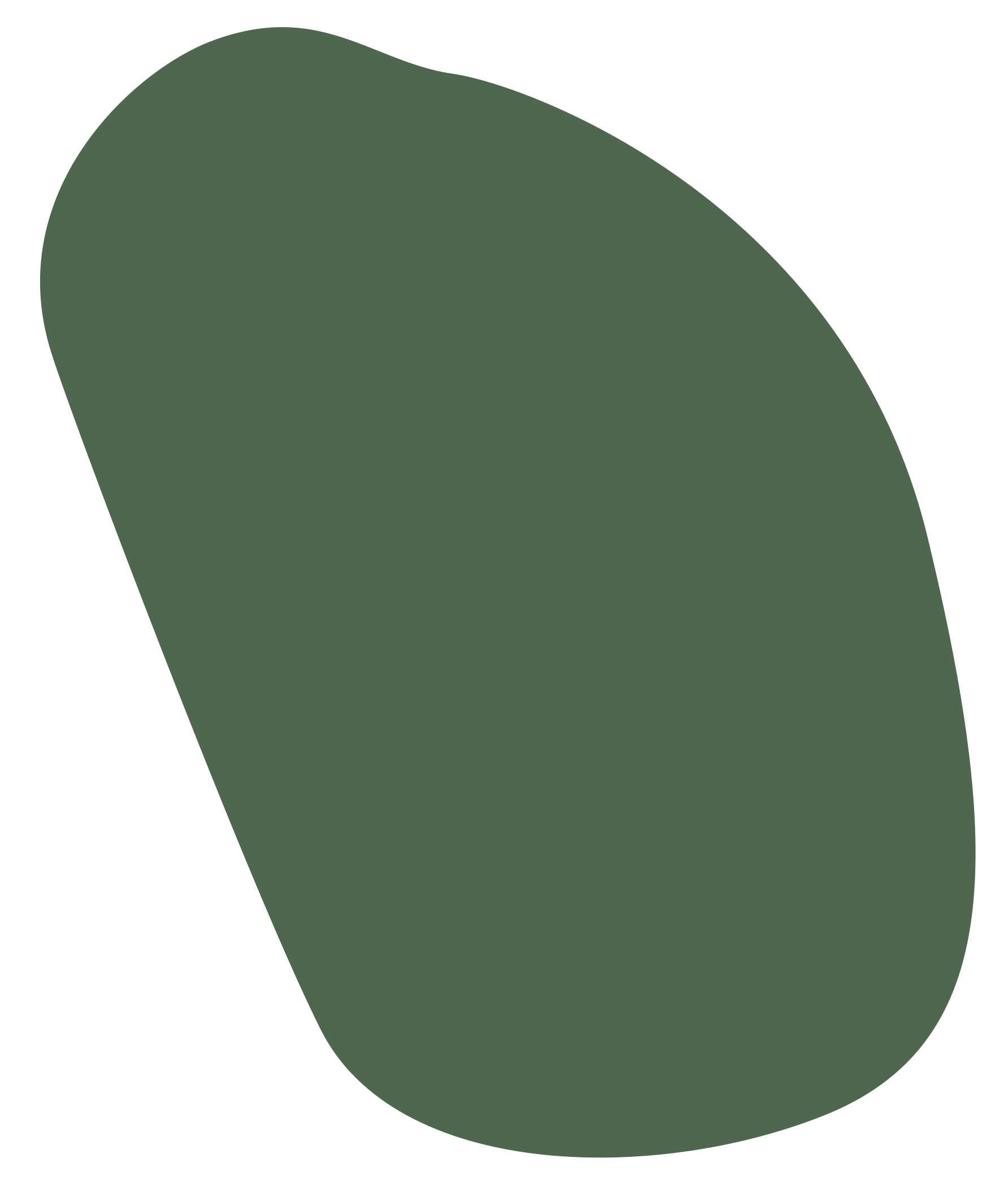 We learn through failure
“There is no innovation and creativity without failure. Period.“
Chance to Fail 
Is a
Chance to Grow
No matter what our mom says we wont learn what a hot stove is till we touch it!
Brené Brown (born 1965), Professor in social research
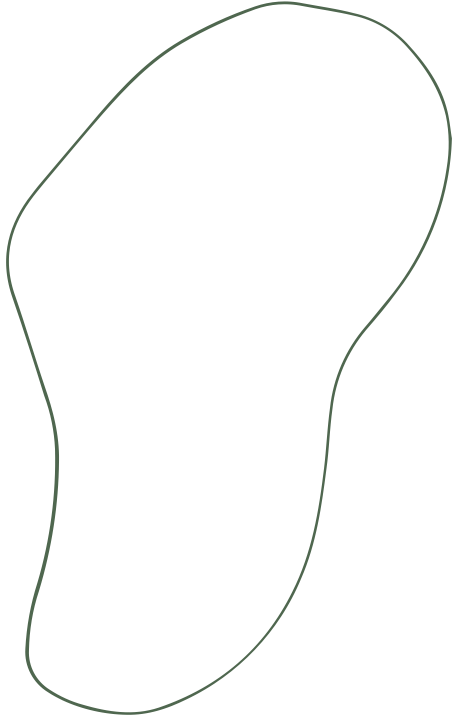 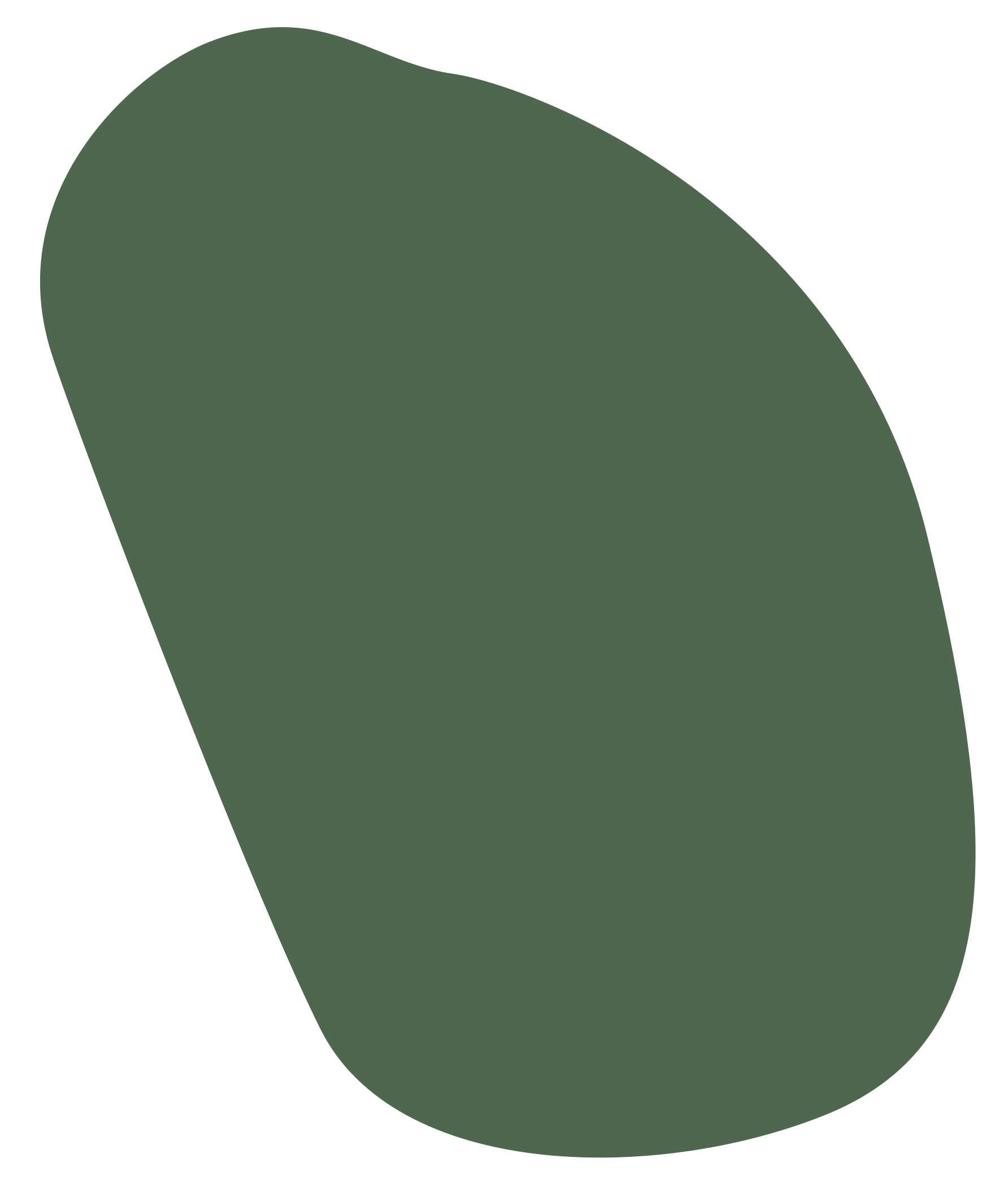 Thank you. Questions and Comments.
Thank You
Questions / Comments
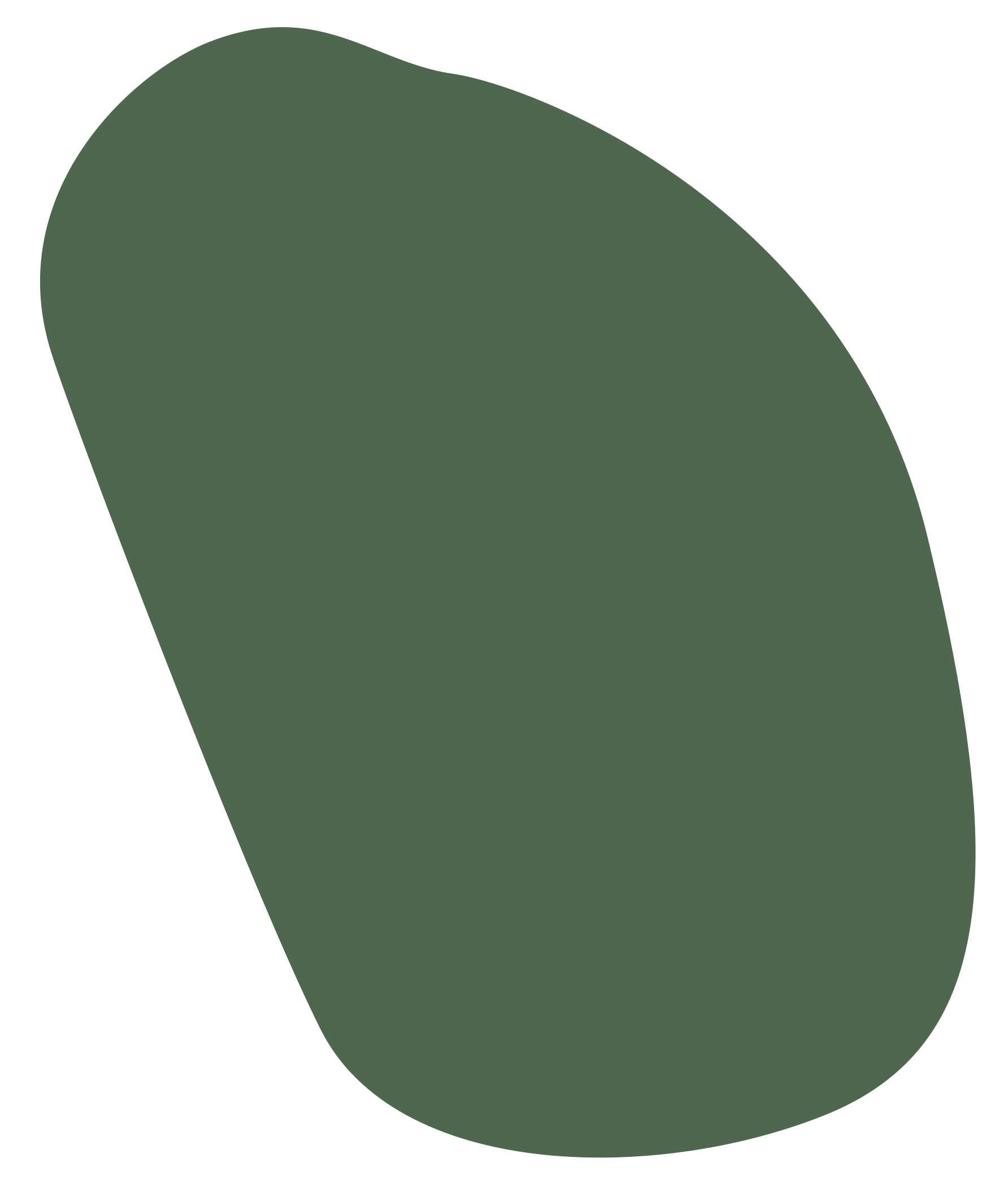 TY.SMITH@COLORADOSILC.ORG